MRAM | Monthly Research Administration Meeting
February 13, 2025, 9:00 AM – 10:00 AM
Join Webinar: https://washington.zoom.us/j/346891888
Click “CC” to Show Captions in your Zoom Controls
NEXT MEETING
March 13, 2025 9:00 AM - 10:00 AM
Questions about MRAM? email mramques@uw.edu
REMINDER RESOURCES
Award Setup & Modification Requests
What do I do if I received a Notice of Award? 
Review Checklist: Award Setup Request Steps for PI/Campus
Read Comments & History before contacting OSP/GCA
Always include relevant attachments
MODs: Review OSP/GCA MOD Checklist and GCA Only MOD Checklist
Tell OSP your ASR/MOD story
Need to change a Grant Name in WD? - Send GCA Only MOD
SAGE Budget Resources and SAGE Awards & Mods Resources 
Schedule a Teams Appointment for SAGE Support
Federal Administration Updates
MRAM February 2025

Carol Rhodes
Office of Sponsored Programs

Matt Gardner
Post Award Fiscal Compliance
What Is Going On?
Week of 1/20: Executive Orders (foreign aid freeze, DEIA, Mexico City policy, etc.)
1/27: OMB Memo M-25-13 (pause of federal assistance funding)
1/28: Memo rescinded
1/31: Temporary Restraining Order (TRO) issued by Rhode Island Court
“...shall not pause, freeze, impede, block, cancel, or terminate… awards and obligations to provide federal financial assistance… 
 Grantees, including UW, continued to receive a variety of the following:
Rescope requests
Stop-work order or suspension requests
General broad agency directives regarding compliance with EOs
2/10: A Motion to Enforce TRO issued 
Mixed and delayed agency reactions as a result
2/11: 1st U.S. Circuit Court of Appeals denied government request to halt enforcement of TRO.
MRAM
[Speaker Notes: Carol]
NIH specific
NIH Notice issued Feb. 7th: Purports to cap the indirect cost rate at 15% for new and existing NIH awards, effective February 10th

Multiple states filed lawsuits; Washington included.
TROs issued in these cases, barring NIH from taking steps to implement cap until a further order is made by the Court.
NIH freeze on funding for two weeks: NIH Internal Memo issued 2/12 indicates new and continuation funding will resume (awarded at negotiated rates).

NIH 1st No-Cost Extensions: This was disabled for a time. As of 2/12 the ability to process automatic 1st NCE is reinstated.
MRAM
[Speaker Notes: Carol]
Considerations (1 of 3)
Proposals
All proposals (including NIH): Use UW’s federally negotiated rates, as usual

Language in NOFO that runs counter to a TRO?
Double-check the opportunity is not rescinded or updated
Make sure to include all attachments that are required for successful submission (e.g. passes validations)
Okay to include statement regarding the TRO in cover letter or budget justification document such as: 
 “The University recognizes this program falls under recently issued Temporary Restraining Orders. In order to meet the submission deadline, the University submits this application with required components and reserves the right to amend it consistent with current Court rulings.”
[Speaker Notes: Carol]
Considerations (2 of 3)
Awards
Terms and Conditions inconsistent with any TRO? OSP is checking with sponsors; escalating these for legal review when necessary.
Spending: Unless you have received a stop work or change order, please consider it business as usual for activity on your federal awards. Any specific change that impacts spending should be processed as an Award Modification in SAGE.
Subawards and Assurance Letters: During this period of uncertainty, OSP will no longer be issuing assurance letters to subrecipients prior to subaward set-up. OSP is working extremely hard to get through backlog.
Temporary Internal Extension: Will be processed if requested by the PI, but as always, expenditures incurred ahead of the formal sponsor approved extension is a risk assumed by the PI and department.
[Speaker Notes: Carol]
Considerations (3 of 3)
Award Modifications
Always send through the following as an Award Modification in SAGE:
Stop work or suspension orders
Resumption letters (e.g. pause lifted)
Rescope or remove certain areas of project due to EOs

Please send a note to osp@uw.edu with the MOD# for any of the above. 
 
You do not need to set up an Award Modification for broad agency information (e.g. not a specific award amendment).
[Speaker Notes: Carol]
Managing project costs – Workday and GCA
What happens if there was a suspension of work?
GCA will change the Workday Lifecycle Status to “Restricted from Use”
GCA will email payroll and procurement to stop activity from date of Stop-Work Order
If allowable trailing transactions need to post – send an AP ticket asking GCA to update line to Pending Adjustment
Can UW drawdown/receive payment?
The University can only request payment for costs incurred up to the effective date of the suspension or Stop-Work Order
[Speaker Notes: GCA]
Managing project costs – Spending
Can the unit still spend?
Recipients must immediately comply with terms of a Stop-Work Order or suspension and take all reasonable steps to minimize the incurrence of costs allocable to the work covered by the order during the period of work stoppage 
Costs resulting from obligations incurred during a suspension are not allowable unless expressly authorized by the Federal agency
Costs after a suspension may be allowable if the costs result from obligations properly incurred before the effective date of the suspension
[Speaker Notes: GCA]
Managing project costs – Resumption of work
What happens if there is a resumption of work?
GCA will change the Lifecycle Status back to “Open” effective the date on the order allowing for the resumption of work
After the resumption of work order, the PI can charge allowable expenditures to the Award. 
Any things to report with respect to goings-on, post-award, with funding.
If a sponsor requests an ad hoc financial report or invoice, GCA will prepare and submit the applicable report
[Speaker Notes: GCA]
Resources
Guidance on New Administration Policy for Federal Research
COMPLIANCE HOT TOPIC: GENERAL UPDATES
MRAM
February 2025
Matt Gardner
Post Award Fiscal Compliance
Travel on Federal Awards
Reminder: Federal regulations allow for the purchase of the “least expensive unrestricted” (or refundable) ticket

If airfare needs to be purchased for travel on a federal award, and there are concerns with the possibility of a disruption of funding, purchase unrestricted (refundable) tickets

A non-refundable ticket is not an allowable cost on a federal award if the travel does not occur
MRAM – Matt Gardner - PAFC
Travel on Federal Awards - Resources
2 CFR 200.475(e) – Commercial Air Travel
https://www.ecfr.gov/current/title-2/part-200/subpart-E#p-200.475(e)

PAFC Webpage – Travel on Federal Awards
https://finance.uw.edu/pafc/spending/specific-cost-items/travel#federal-travel
MRAM – Matt Gardner - PAFC
NIH Salary Cap (1 of 2)
Congressional appropriations under a Continuing Resolution set the new Executive Level II salary cap at $225,700, effective January 1, 2025

NIH typically issues a notice of implementation in late January
AHRQ issued NOT-HS-25-015 on Jan. 22nd implementing the cap on all AHRQ awards
The AHRQ notice does not apply to NIH awards

As of this date, NIH has not issued a notice implementing the new ELII cap

A communication will be sent to campus once NIH provides notice of implementing the new cap
MRAM – Matt Gardner - PAFC
NIH Salary Cap (2 of 2)
Once the NIH notice is released, Workday will be updated with the new level
The new cap will automatically be applied to payroll posting after Workday is updated
Awards in which payroll posted prior to the update in Workday will require a PAA to charge the award up to the new cap threshold

Standard NIH policy states:
Recipients may rebudget to pay amounts up to the new cap starting with the effective date
NIH will not provide additional funds to cover the higher cap threshold
MRAM – Matt Gardner - PAFC
ECC Office Hours (1 of 2)
Focused Topic Office Hour
Thursday, February 20th 10am to 11am
Topics:
Salary Cap Validation in ECC
NIH Salary Cap
Info: https://finance.uw.edu/pafc/effort-reporting/ecc-office-hours

The session will be recorded and all materials will be posted on the PAFC Effort Reporting webpage
Link: https://finance.uw.edu/pafc/session_recordings
MRAM – Matt Gardner - PAFC
ECC Office Hours (2 of 2)
Open Office Hours
Every Friday at 10am to 11am
No set topic; we take all questions relating to ECC/effort reporting, and other post award fiscal compliance topics

https://finance.uw.edu/pafc/effort-reporting/ecc-office-hours
MRAM – Matt Gardner - PAFC
Questions
Post Award Fiscal Compliance (PAFC)
effortreporting@uw.edu (Effort questions)
gcafco@uw.edu (All other compliance questions)
https://finance.uw.edu/pafc/

Matt Gardner
mgard4@uw.edu
David Parks, Effort Compliance Analyst
parksd2@uw.edu
MRAM – Matt Gardner – PAFC
Grant Spend Verification
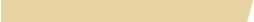 MRAM February 13, 2025
Dinah Millikin, Director FPB DATAGroup
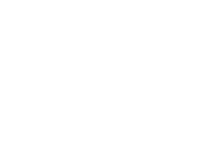 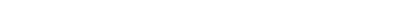 What is Grant Spend Verification?
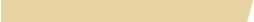 The Grant Spend Verification Tool integrates with DocuSign and DocFinity to provide a centralized compliance solution. This process starts with a report to display expenses by grant and fiscal period (BI Portal), followed by a review process (DocuSign), and ends with the document stored and easily accessible in an electronic document storage solution for its retention period (DocFinity).

Sponsored by Jessica Bertram, Vice President, Business Services, FPB
Campus Advisory Group / Pilot Team:
 Erika Hargardine (CoEnv), Santhi Perumal (CoEd), Emily Yip (SOM)
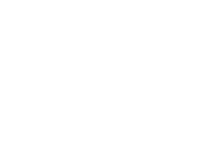 Completing the Grant Spend Verification Process (1 of 2)
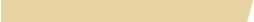 Steps typically performed by a Grant Manager / Initiator

Visit the BI Portal (biportal.uw.edu) and search for ‘Grant Spend Verification’ 
Be sure to see the links for instructions on this process under interpretation.
Click Run Report
Export the report to PDF and review for accuracy
If you identify an issue, you can use Adobe Acrobat to red line or comment the report, save your changes in PDF format.
Proceed to the DocuSign process by clicking the URL at the top right corner of the first page of the PDF.
Fill out form blanks with the PI Name / Email (or official designee) in the reviewer fields and the PI dept; Submit
Upload report
Click Finish
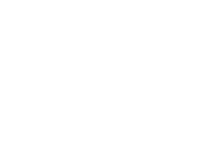 [Speaker Notes: PI: Buckminster; salary is summarized because the compliance need is covered in ECC process]
Completing the Grant Spend Verification Process (2 of 2)
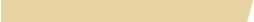 Steps typically performed by a Principal Investigator / Reviewer

Check email inbox for notice from DocuSign
Click Review Documents
Scroll down in the opened DocuSign browser window to review the report
Verify that you are/are not the PI
Enter any comments
Use the drop down to mark if this report has errors you want corrected in next reporting cycle
Sign
Click Finish
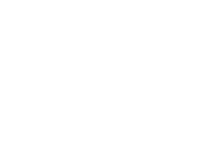 [Speaker Notes: PI: Buckminster; salary is summarized because the compliance need is covered in ECC process]
Now that the document is stored securely in DocFinity you can:
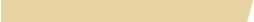 Easily search for a PI, Department, Date Range to access submitted reports
You can filter for reports with errors to see what needs to be corrected
Validate that reports are being completed
Provide evidence of compliance if audited
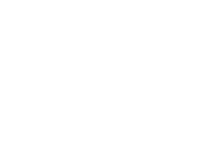 [Speaker Notes: PI: Buckminster; salary is summarized because the compliance need is covered in ECC process]
Important Links
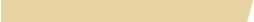 BI Portal: https://biportal.uw.edu
GSV Instructions: https://wiki.cac.washington.edu/x/lco6Dg
DocFinity: https://edms.uw.edu/
Questions? datagrp@uw.edu
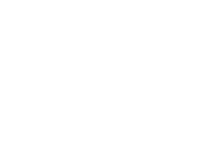 GCA UPDATE
Juan Lepez
Director, Grant & Contract Accounting
February 13, 2025, MRAM
AGENDA
Budget and Accounting Dates – Definitions and Impacts
BUDGET DATE DEFINITION
The date the transaction is recognized or incurred. 

Purpose:
	To determine if an expense is allocable to a sponsored program award.
To determine whether the expense will be billable to the sponsor.
To determine the applicable Facilities and Administrative rate (F&A) that the UW has negotiated with the Federal Government’s Department of Health and Human Services.
VIEWING BUDGET DATES IN WORKDAY(1 of 2)
Determine transaction type to know whether date is manually entered or automatically generated. Use job aid: Budget Date in Workday_UW.xlsx
VIEWING BUDGET DATES IN WORKDAY (2 of 2)
Step 1



Step 2
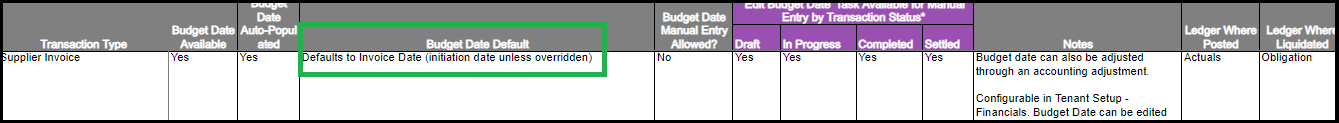 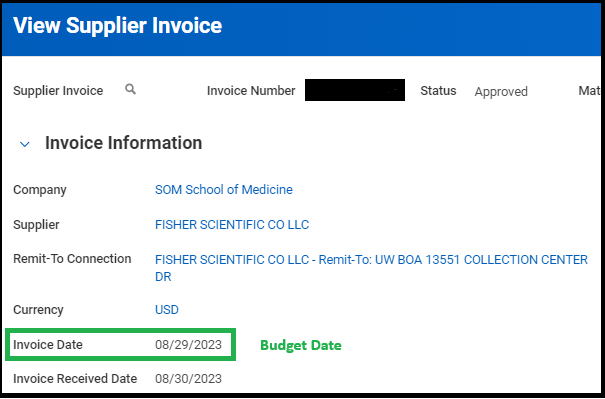 VIEWING SPEND OUTSIDE AWARD LINE DATES
Go to Workday Award 🡪 Award Lines 🡪 Award Line Summary
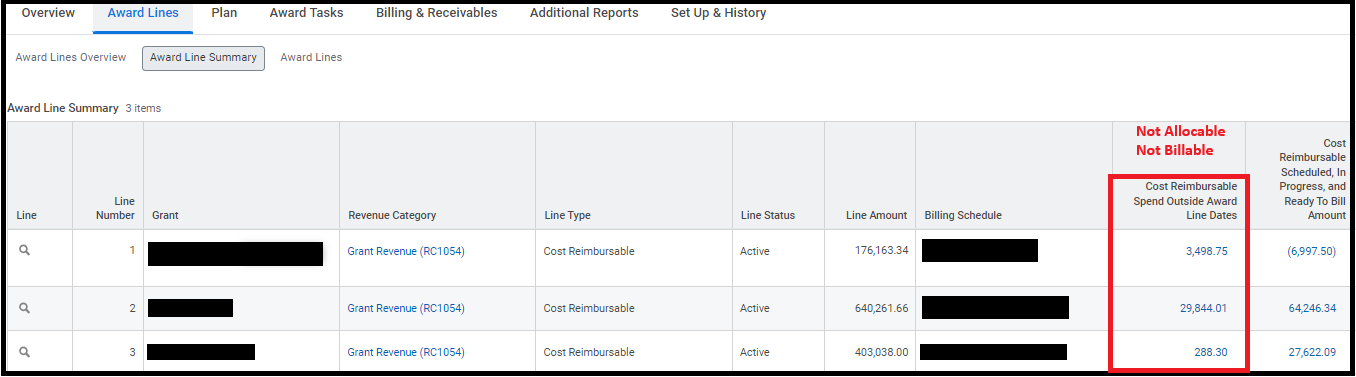 CORRECTING BUDGET DATE ENTRIES
Determine if transaction type is one that can be corrected by Unit/Shared Environment. These are:

Expense Reports
Procurement Card Transactions
Supplier Invoices (fully paid or partially paid)
Supplier invoice adjustments

Use job aid to make updates: Adjust Accounting – Update Budget Date on Transaction

Transaction type not on list – Send AP ticket to GCA using the “Other” topic.
TRANSACTION REVERSALS AND BUDGET DATE IMPACTS
Example: Transaction's Budget Date for an Expense Report is Outside Award Line Period for a Posted Expense
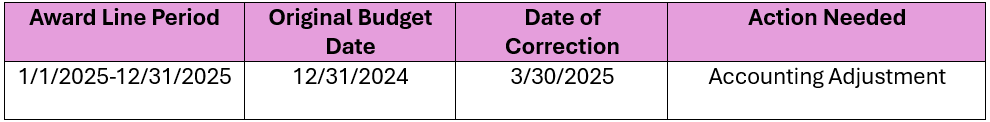 ACCOUNTING DATE DEFINITION & R1234 IMPACTS
Definition - The date the transaction or adjustment is processed. It controls the accounting period and fiscal year in which the transaction is recorded in the general ledger.

R1234 Impacts
R1234 uses the Accounting Date to determine when and whether a transaction appears in this report 
Accounting date is generally editable up until the month closes.
ACCOUNTING DATE IMPACTS ON R1234
Example:
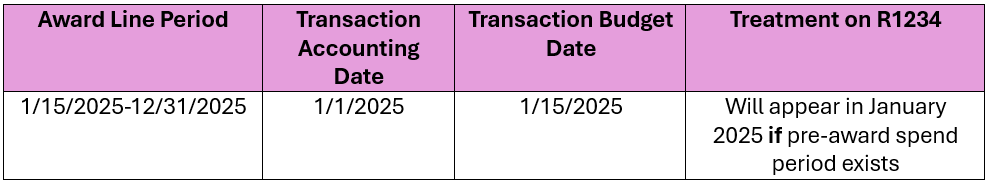 QUESTIONS & RESOURCES
Please send questions to gcahelp@uw.edu	

Budget and Accounting Dates on Sponsored Program Awards | Grant & Contract Accounting
Foundational RAD Report Updates
MRAM
February 2025
Aron Knapp
Office of Research Information Services (ORIS)
WHAT’S NEW?
Modification subcategories & amounts
Hold & Hold reasons
Latest action comment on all items
New tab just for current ASR/MOD returns
Cost Center Hierarchy 07 on all reports

NIH grouping roll-up
F&A rate, and Amount Subject to F&A on Applications and Awards reports
MRAM – Aron Knapp – Office of Research Information Services
Foundational RAD Reports (1 of 2)
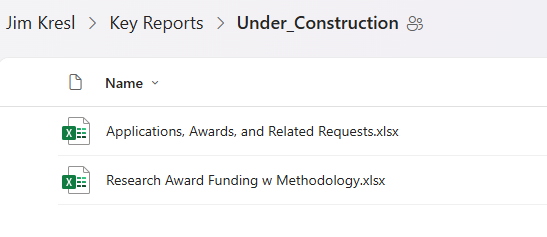 Navigate to the Key Reports folder
Go the to Under construction folder
Open that Applications, Awards, and Related Requests workbook

Instructions for accessing a downloading Key Reports
MRAM – Aron Knapp – Office of Research Information Services
Foundational RAD Reports (2 of 2)
Excel workbook that provides data from the Office of Research’s RAD Datawarehouse, combining Workday and SAGE data for your local analysis.
Includes:
Applications
Active Converted Awards
Awards, Award lines and grant info
Award Setup requests
Award Modification requests
Subawards
Non-Award Agreements
NEW: ASR/MODs in return status
Foundational RAD Reports (3 of 3)
All now with ‘latest action comment’ to support efforts in understanding return reasons
Partnering in backlog reduction efforts
What’s next?
Working with UWIT to get these to the BI Portal


Questions/Ideas? aronk@uw.edu
Need custom data? grantrpt@uw.edu
MRAM UPDATE
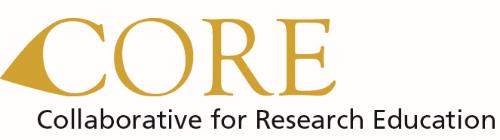 UPDATES
Laurie Stephan
Associate Director for Learning, ORC
Feb 2025
NEW ON-DEMAND COURSES
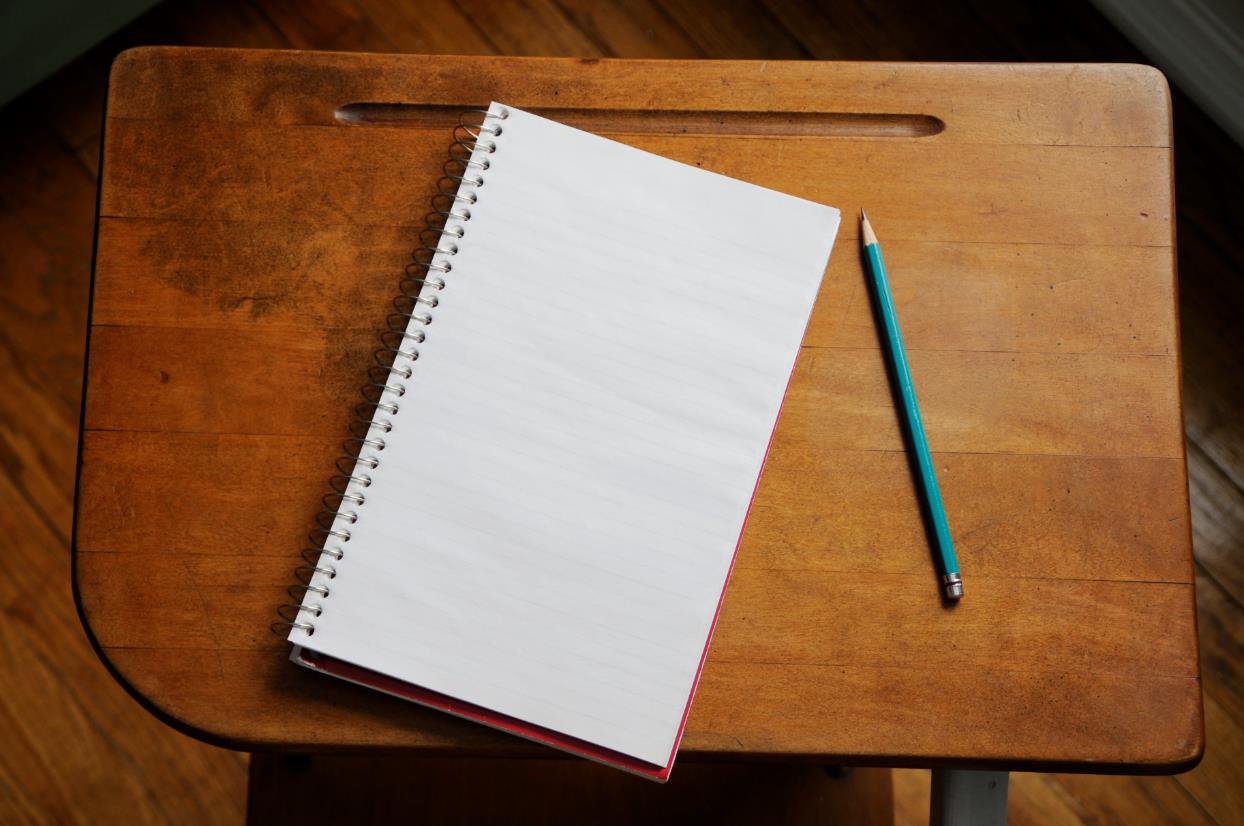 Records Management for Research Teams: The Basics
Release date February 17
Required for Certificate
Introduction to Cost Share at the UW
Target release date March 26
Elective
2025 WINTER SCHEDULE
Course Registration (https://certificateresearchadmin-uwashington.talentlms.com/plus)
ON-DEMAND COURSES ALWAYS AVAILABLE
Course Registration (https://certificateresearchadmin-uwashington.talentlms.com/plus)
1000: Introduction to Research Administration
1002: Introduction to Sponsored Project Budgets
1013: Workshop: Preparing Sponsored Project Budgets
1031: Non-Financial Compliance Basics
1044: Payroll and Non-Payroll Accounting Adjustments on Sponsored Awards
1045: Post Award Food Purchases and Compliance
1046: Timing of Expenditures & Benefit to Award
2000: Direct Billing of F&A Type Costs